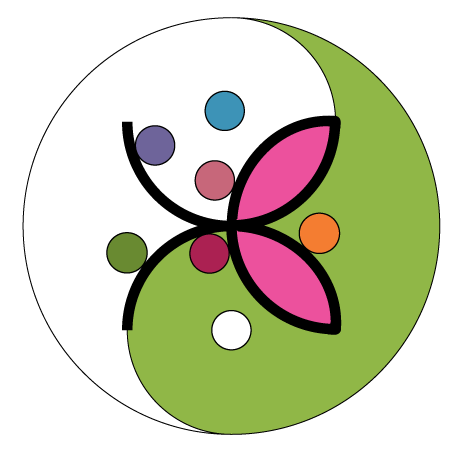 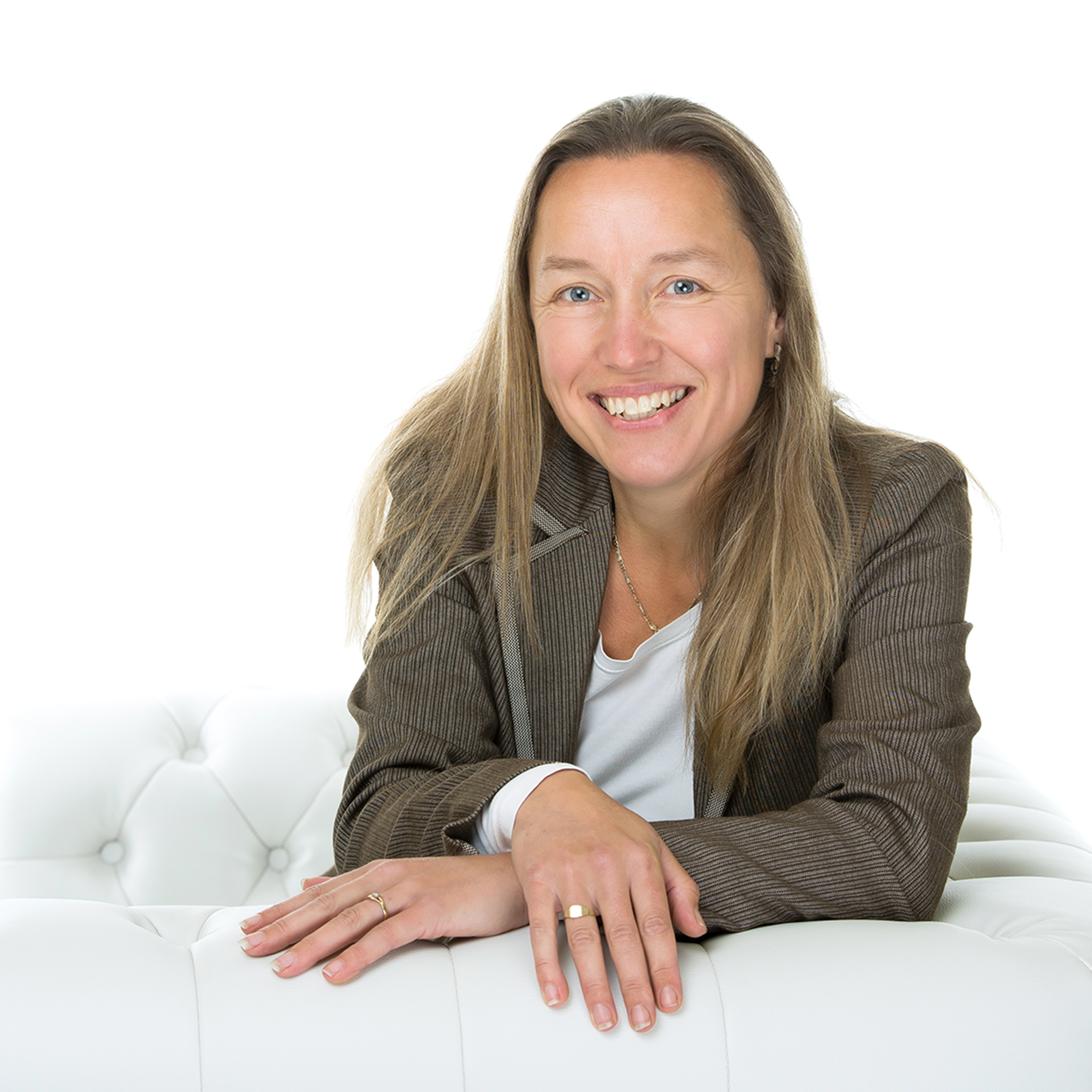 De Liefdevol Leiderschap Podcast (NL)